Innhold
Presentasjon av deltakerne
Regnskapsteori
Pålogging på AlphaReg
Regnskapsføring
Inngående balanse (hvis behov)
Rapporter / Resultatregnskap / Balanse
Årsregnskap / Revisjon / Årsmøtebehandling
Momskompesasjon
Budsjettering
Regnskapsteori
Dobbelt bokholderi 
Alltid like stor sum i Debet (+) og Kredit (-)
Innskudd på Bankkontoen (+) og f.eks. Inntekter som motkonto (-)
Inngående faktura Debet (+) på kostnadskonto i regnskapet (4xxx – 7xxx) og Kredit Leverandører (-)
Betaling av faktura fra banken Debet (+) Leverandører og Kredit (-) Bankkontoen
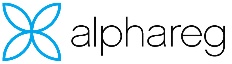 Hvordan starte alphareg
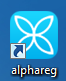 Etter installasjon av programmet alphareg
finner du dette ikonet på «skrivebordet»
Tilgjengelige Moduler i din løsning
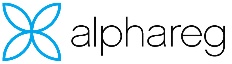 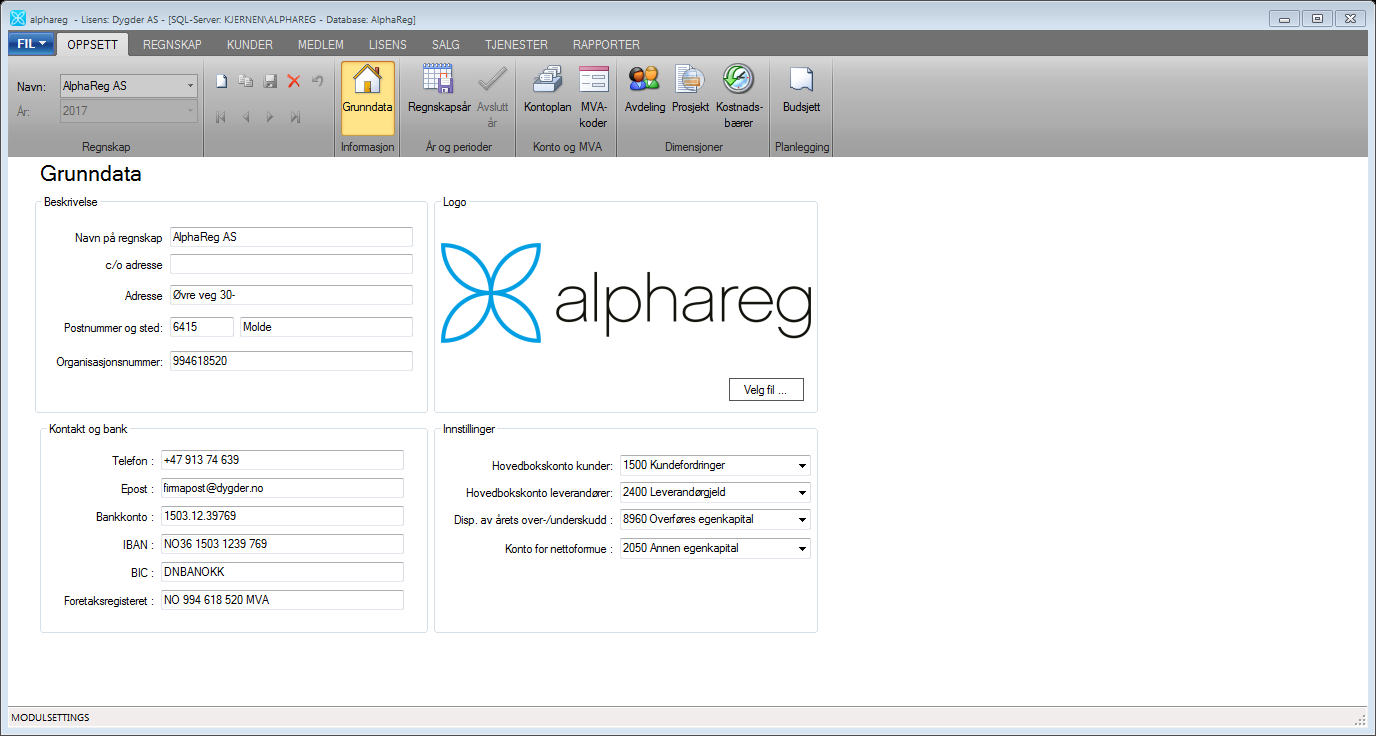 Modul-linjen i systemet viser de delene av alphareg-systemet som du har tilgang til
Hjelp og støtte
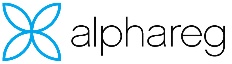 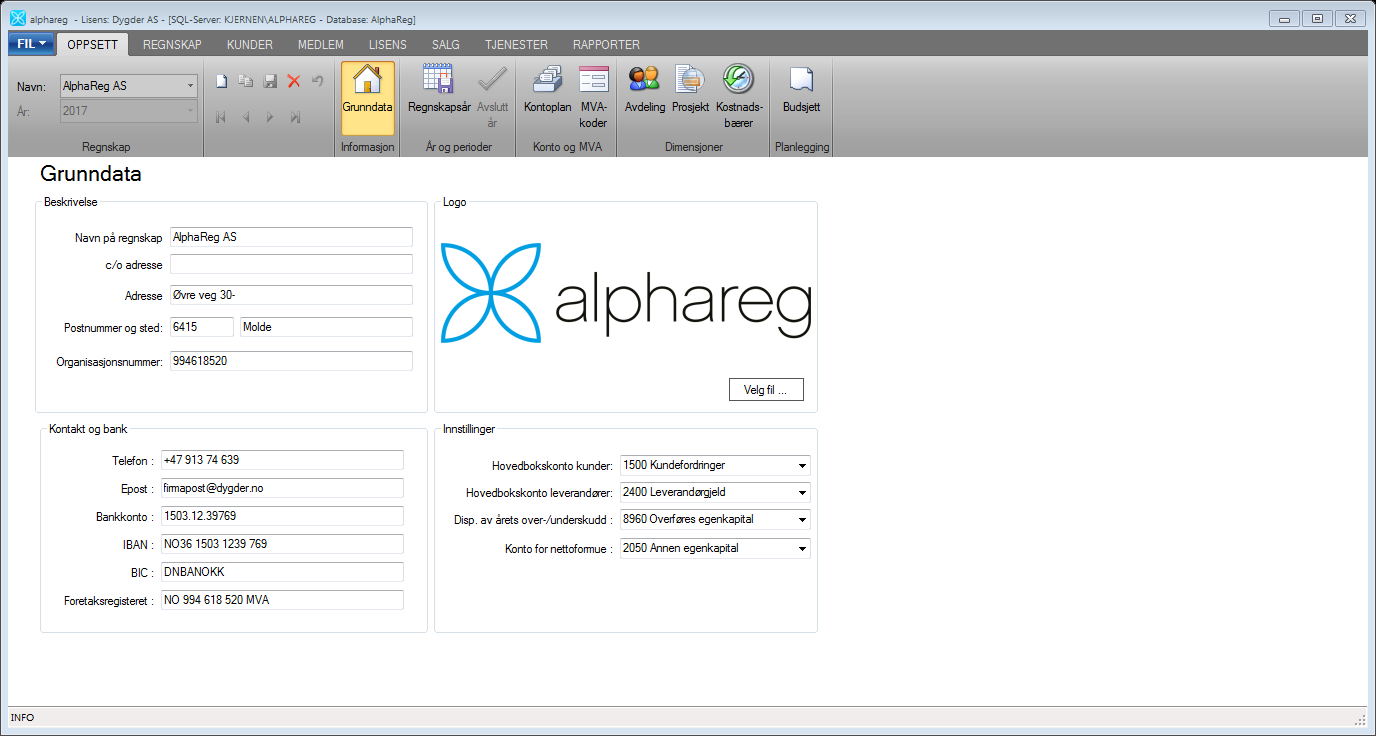 Når du står i et hvilket som helst skjermbilde:
Velg fil
Hjelp og støtte
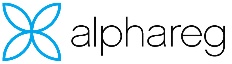 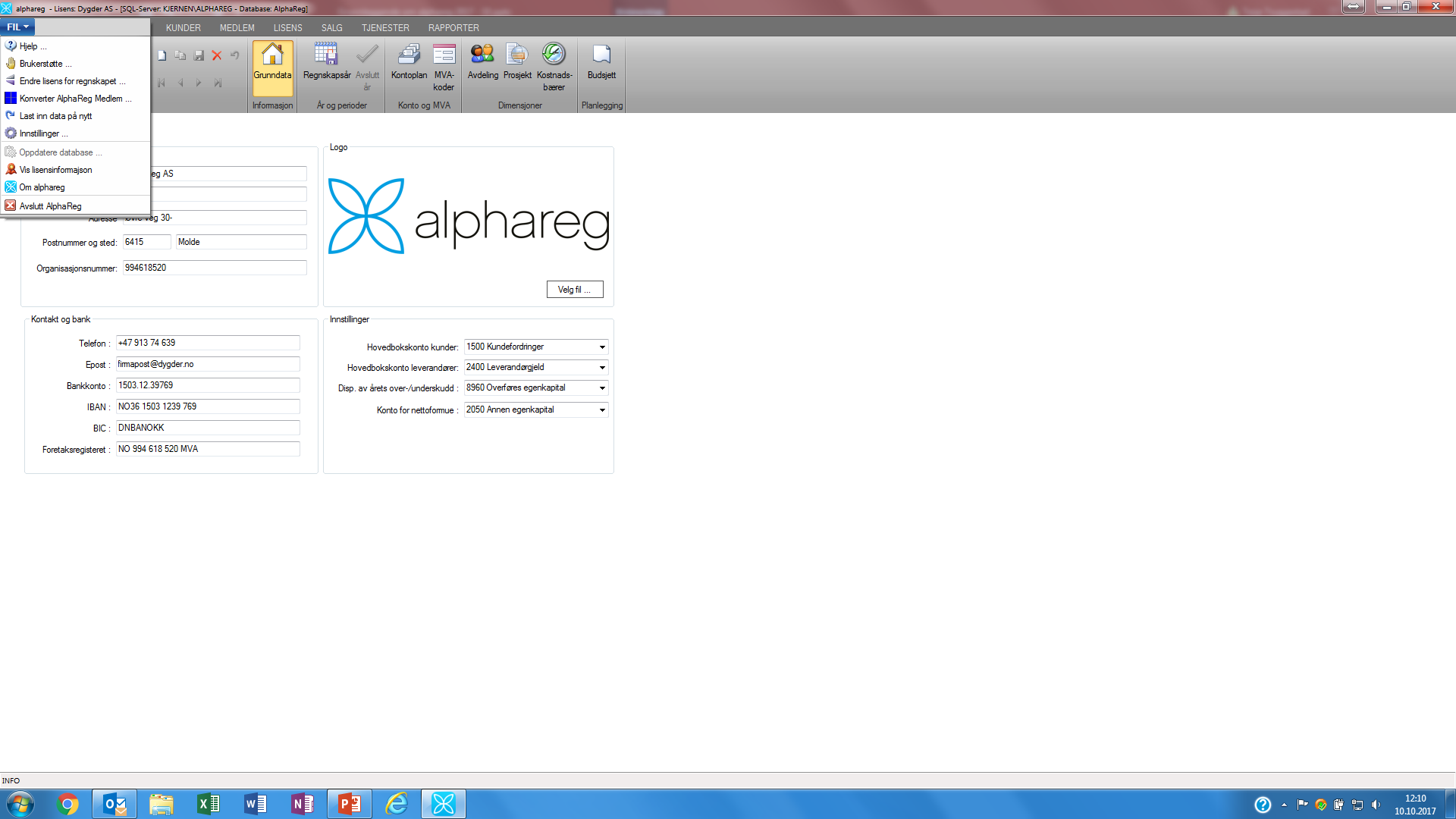 Velg:
Hjelp
Brukerstøtte
Hjelp
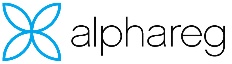 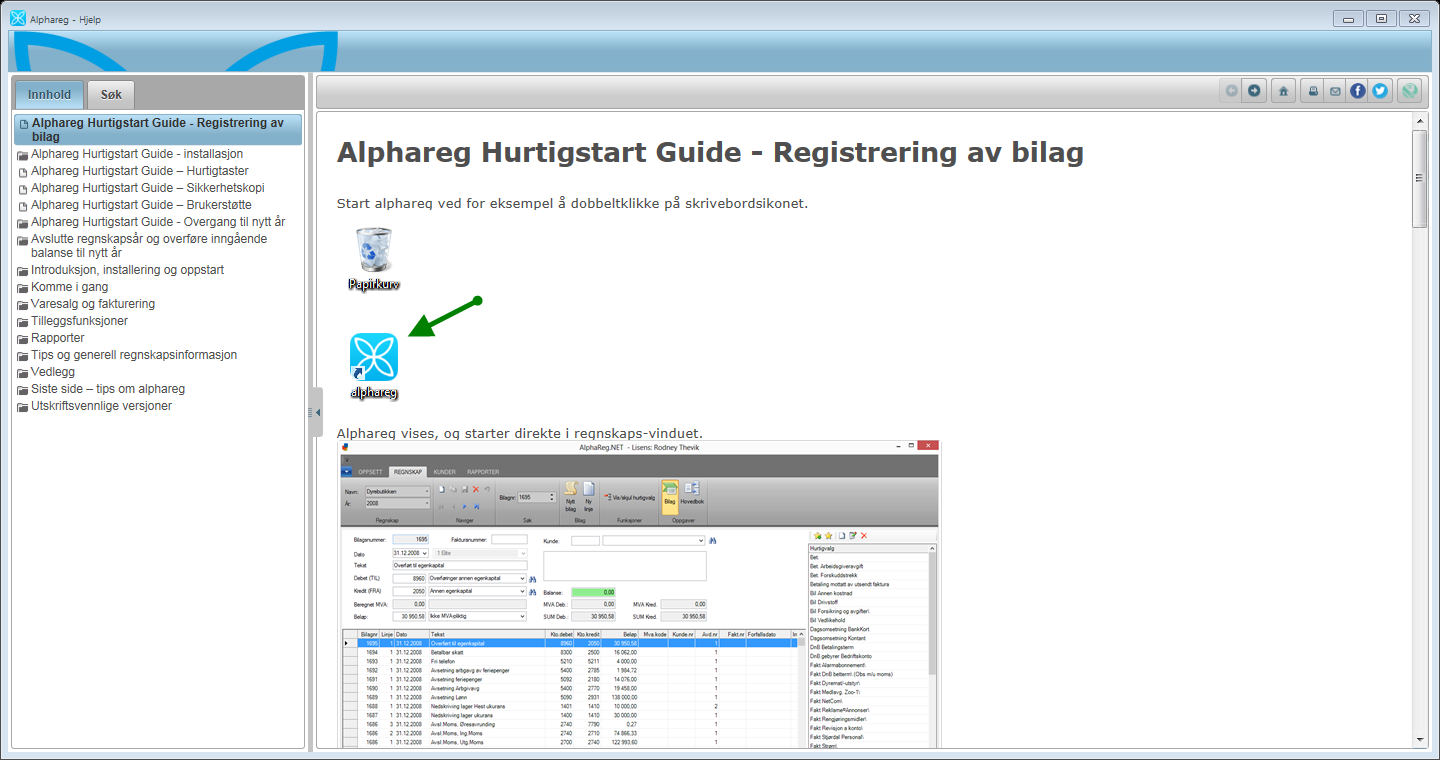 Her finner du mengder av informasjon bruk av alphareg
Brukerstøtte
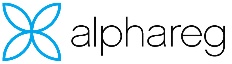 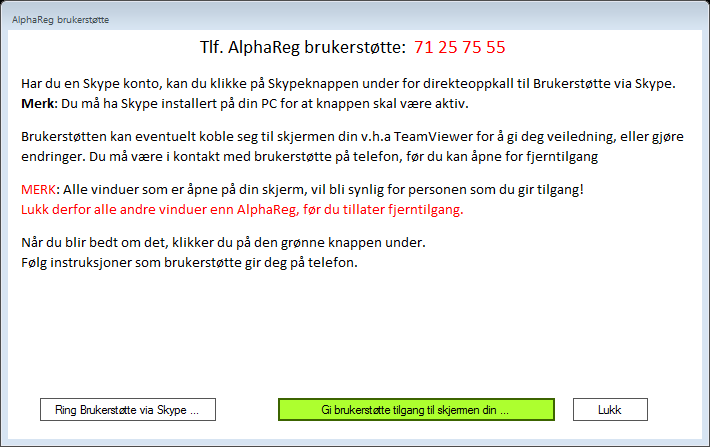 Vi hjelper deg:
Vakttelefon 08.30 – 15.30
La oss koble oss opp mot din PC.
Her lastes det ned en programvare (TeamViewer) som gir oss tilgang til din skjerm, når du ønsker det og tillater oss å gjøre det. Underveis blir du spurt om du vil «Tillate denne Appen å gjøre endringer på din PC». Dette svarer du Ja på. Deretter sender vi en forespørsel om du tillater oss å koble opp. Dette bekrefter du. Da ser vi din skjerm og kan styre denne.
Lisensinformasjon
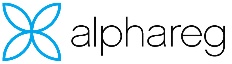 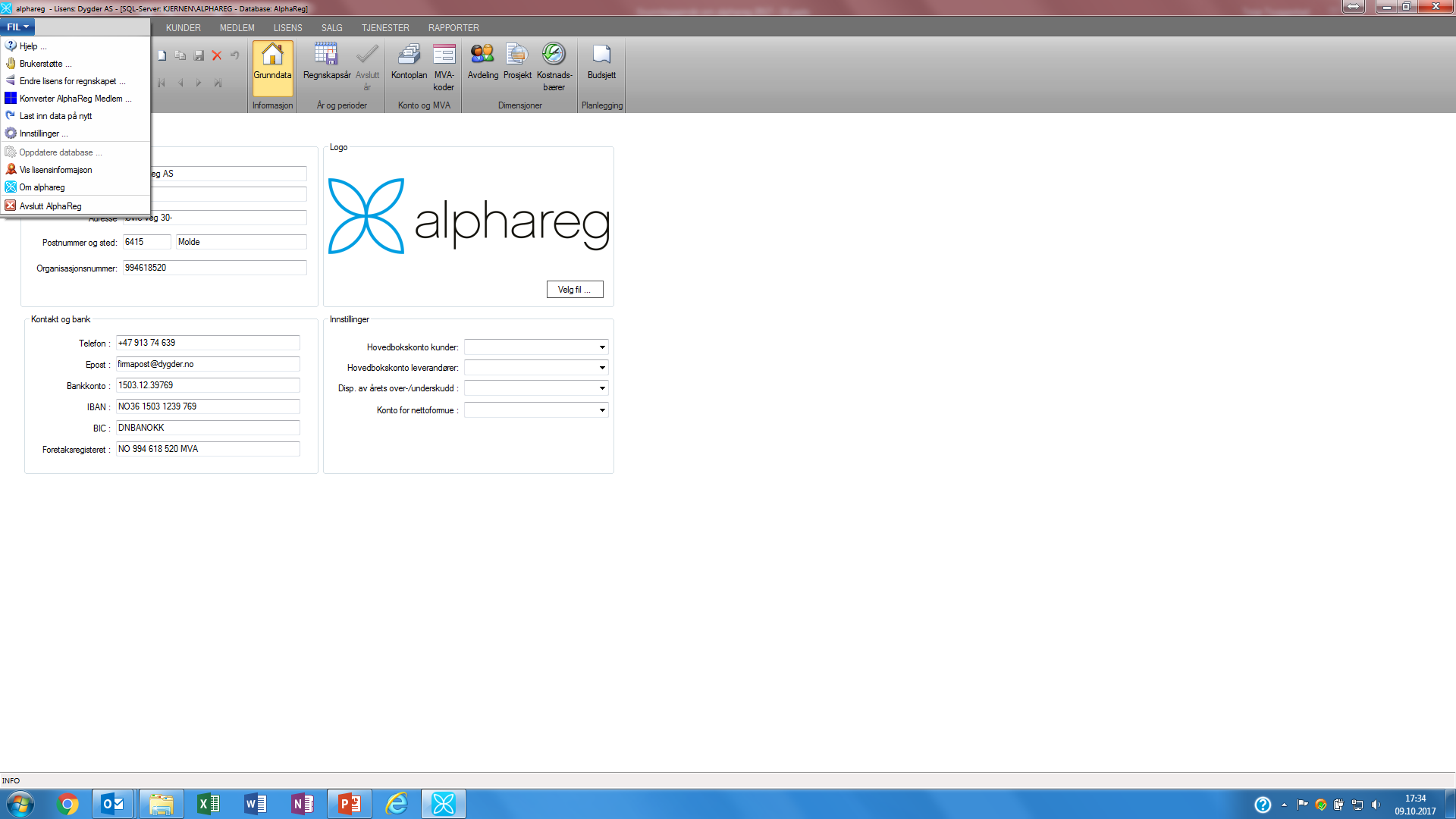 Lisensinformasjon må holdes oppdatert.
Velg fil
Vis lisensinformasjon
Lisensinformasjon
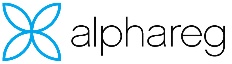 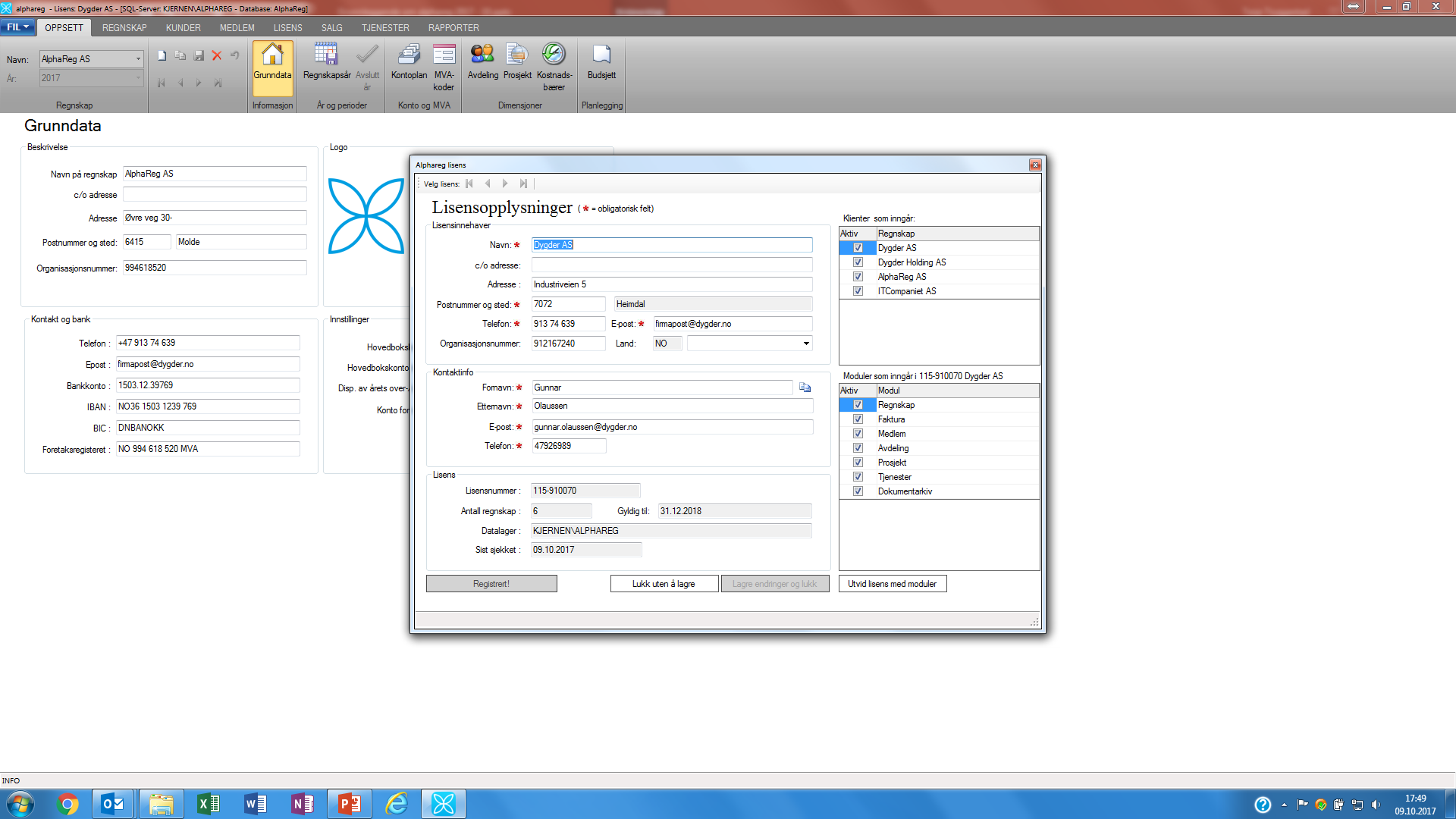 Alle felt med rød stjerne * må fylles ut. Ved endring så velg «Registrer» eller «Lagre endringer og lukk»
Noen grunnleggende forutsetninger for bruk
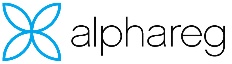 Dette er gjennomgående knapper som er brukt i hele systemet
Noen grunnleggende forutsetninger for bruk
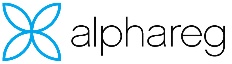 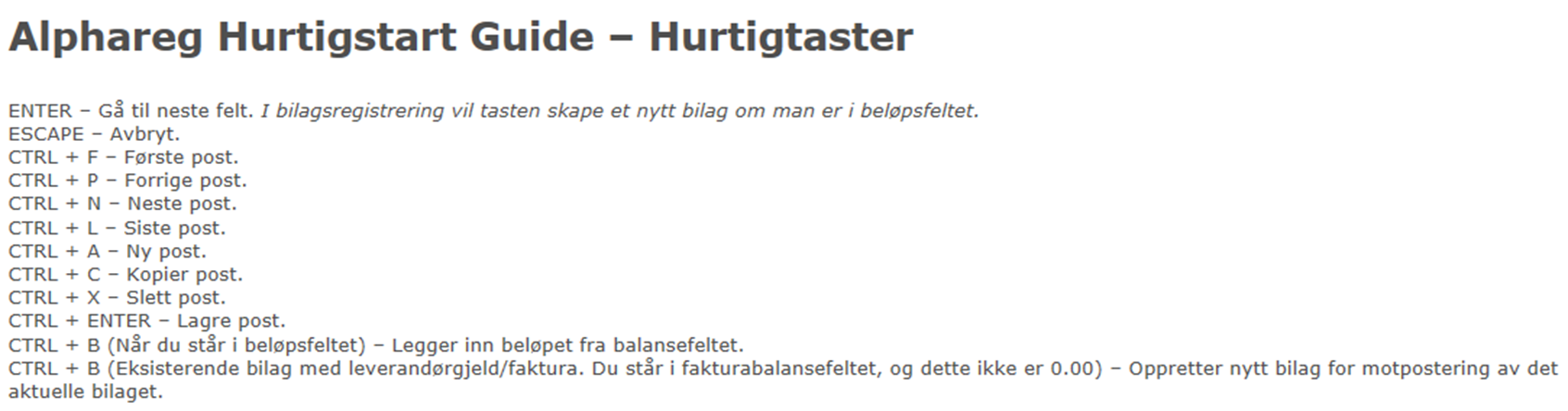 Grunndata
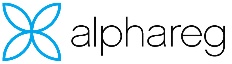 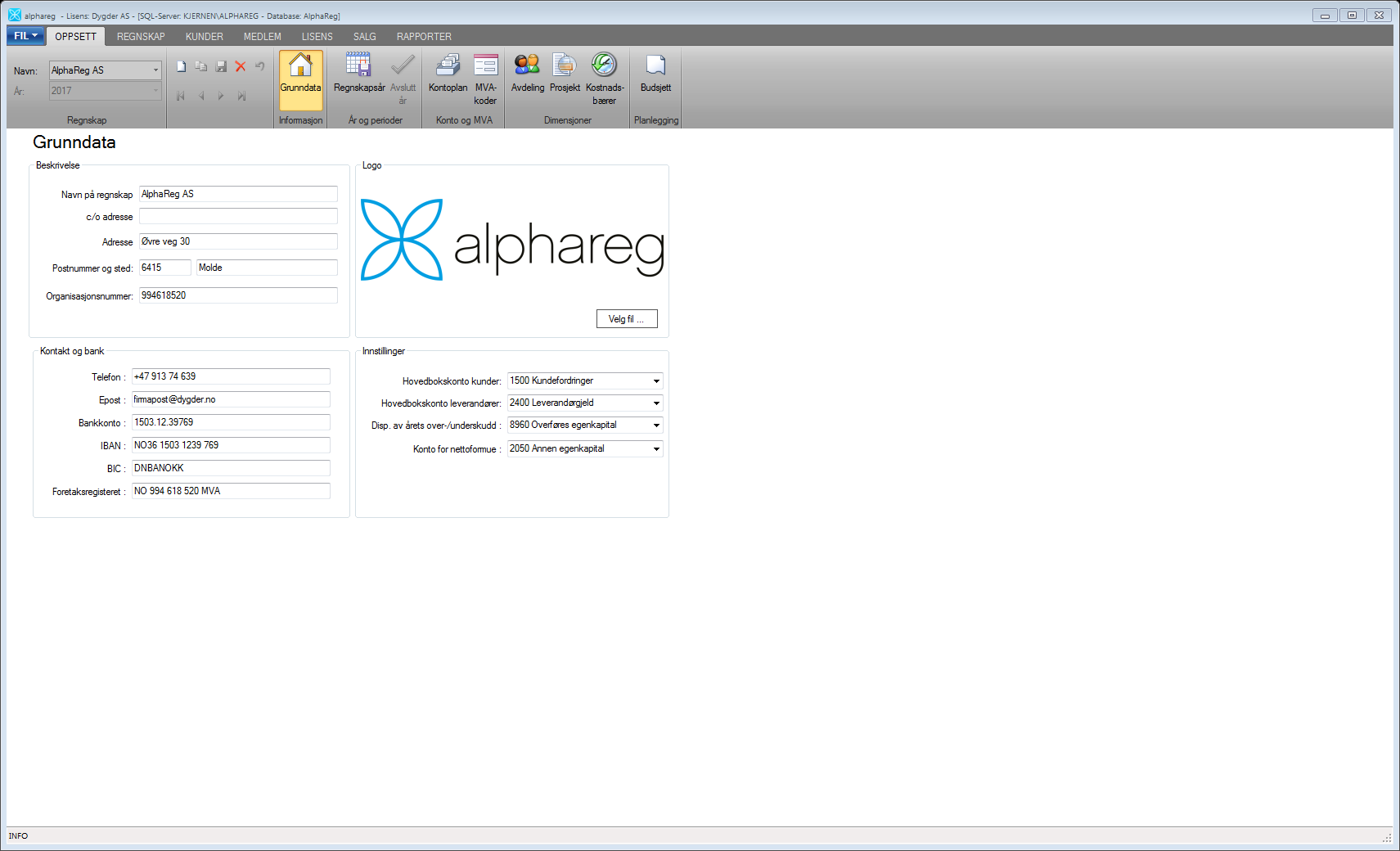 Ved fakturering
Må fylles ut
Kontoplan
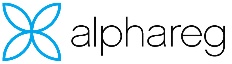 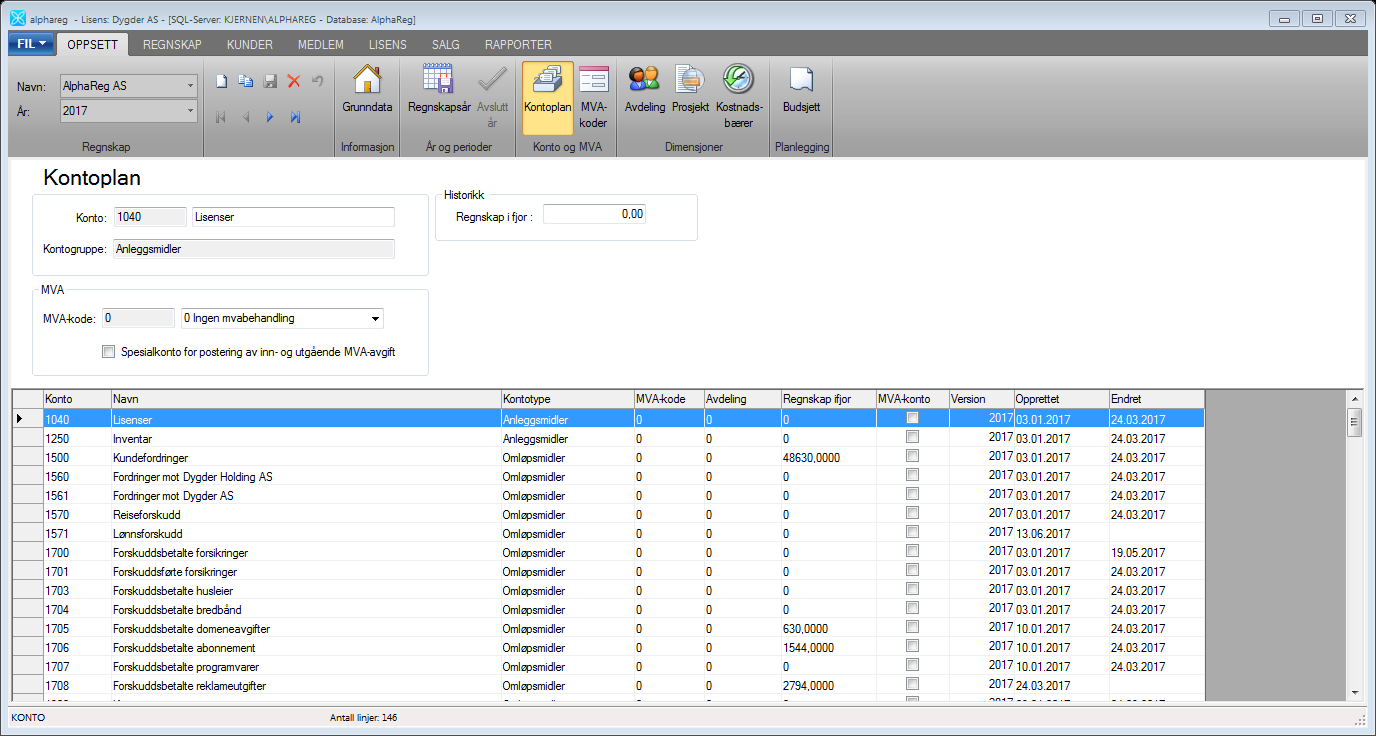 Her kan du:
Lage ny konto
Kopiere konto
Endre og lagre konto
Slette konto
For de som bruker mva.
Momskoder
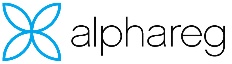 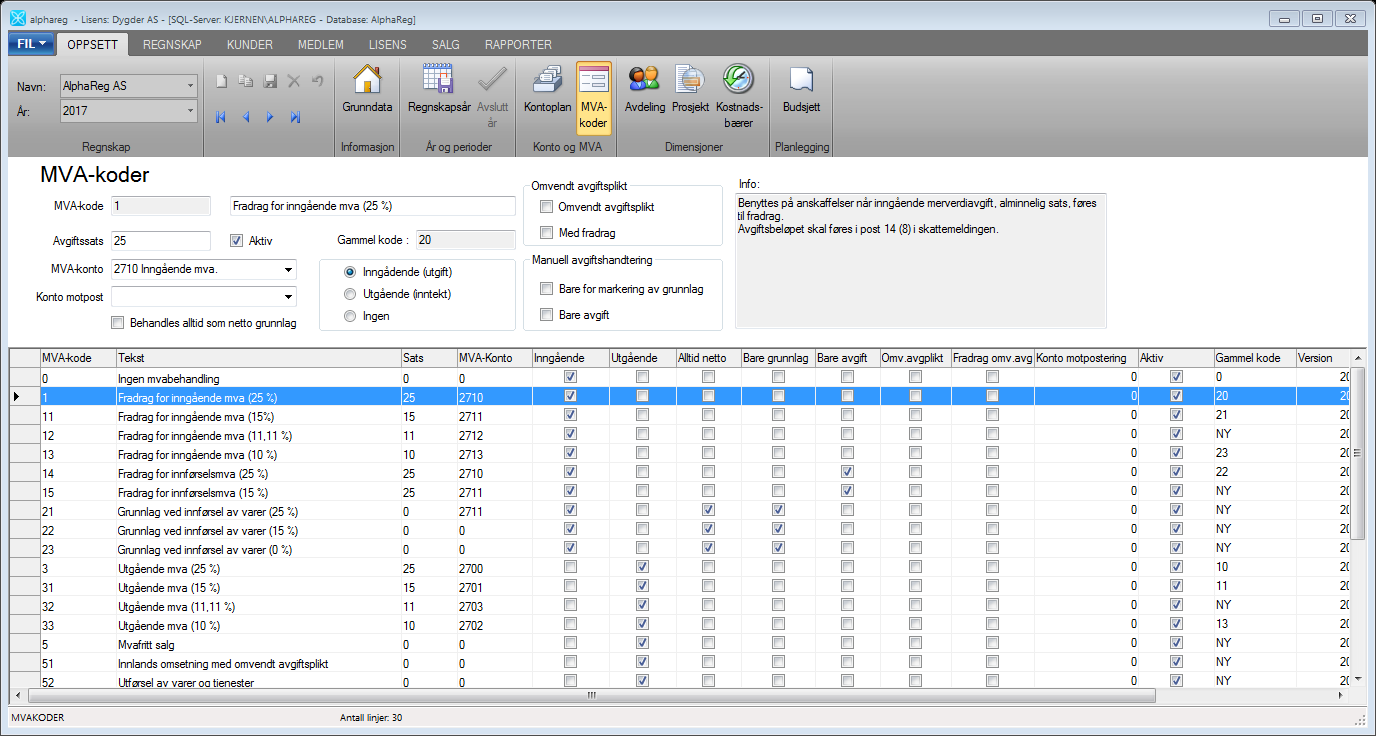 Mva. koder kommer i utgangspunktet ferdig utfyltKan evt. Endre sats og momskonto
Regnskapsår – Lage nytt
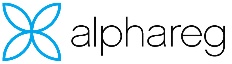 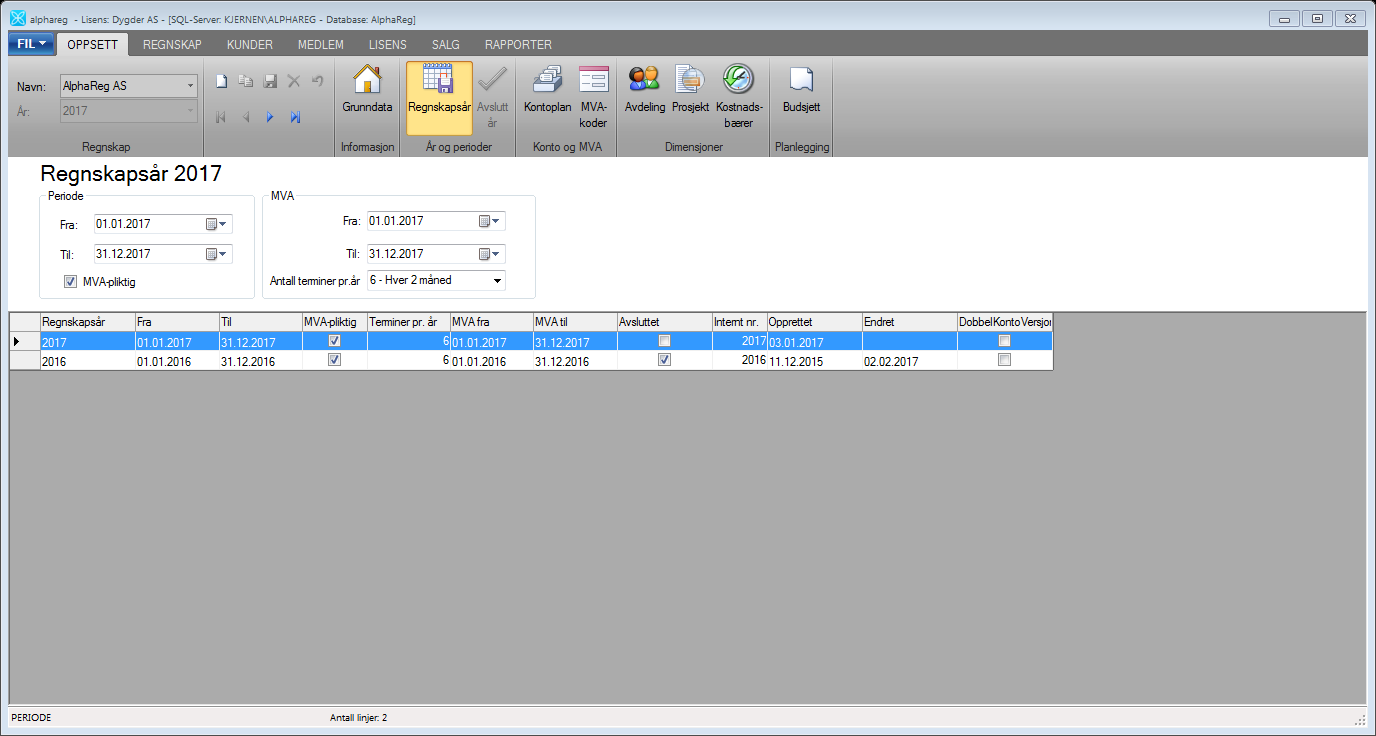 Lag nytt regnskapsår
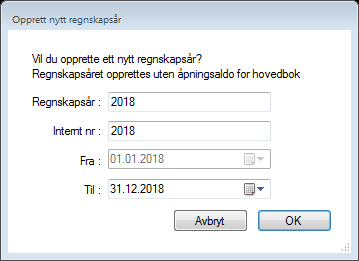 Regnskapsår – Avslutte
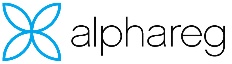 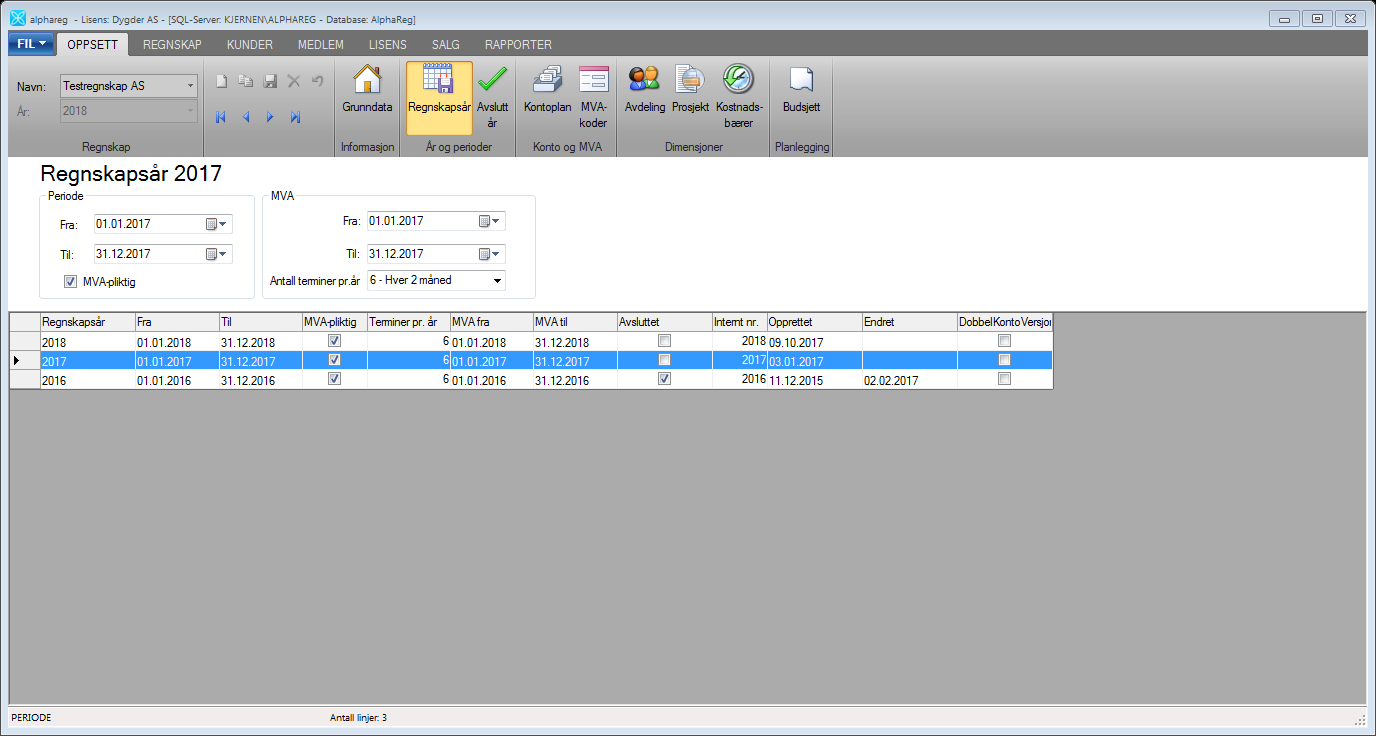 Velg år som skal avsluttesKlikk «Avslutt år»Disponer over/underskudd
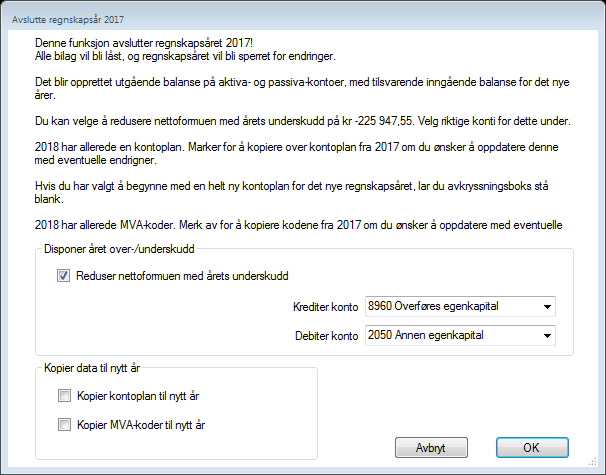 Hakes av når det er gjort endringer siden regnskapsår ble opprettet
Regnskapsår – Åpne opp igjen
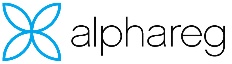 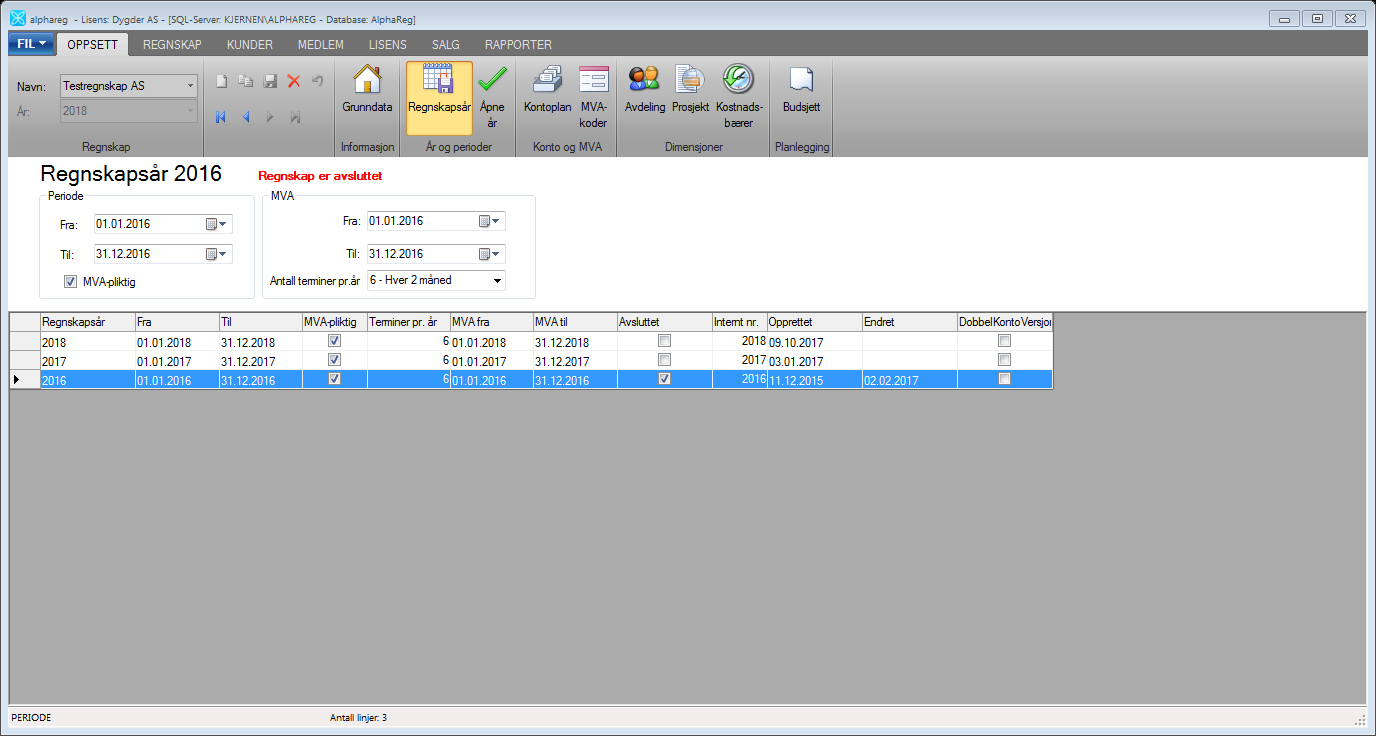 Ved behov for endringer, kan du åpne opp igjen regnskapsåret
Avdeling, prosjekt og kostnadsbærer
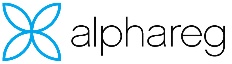 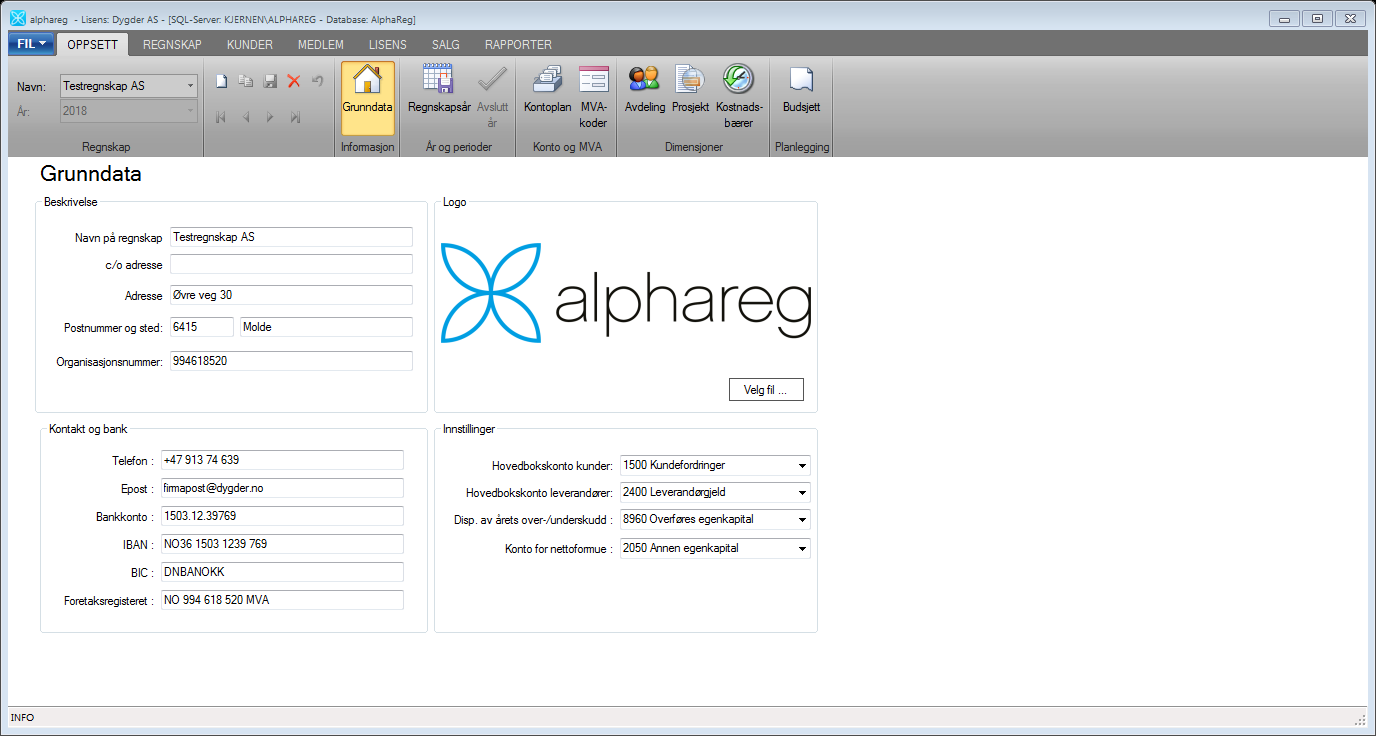 Mulighet for flere konteringsdimensjoner.
Egne moduler i systemet
Budsjett
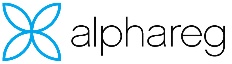 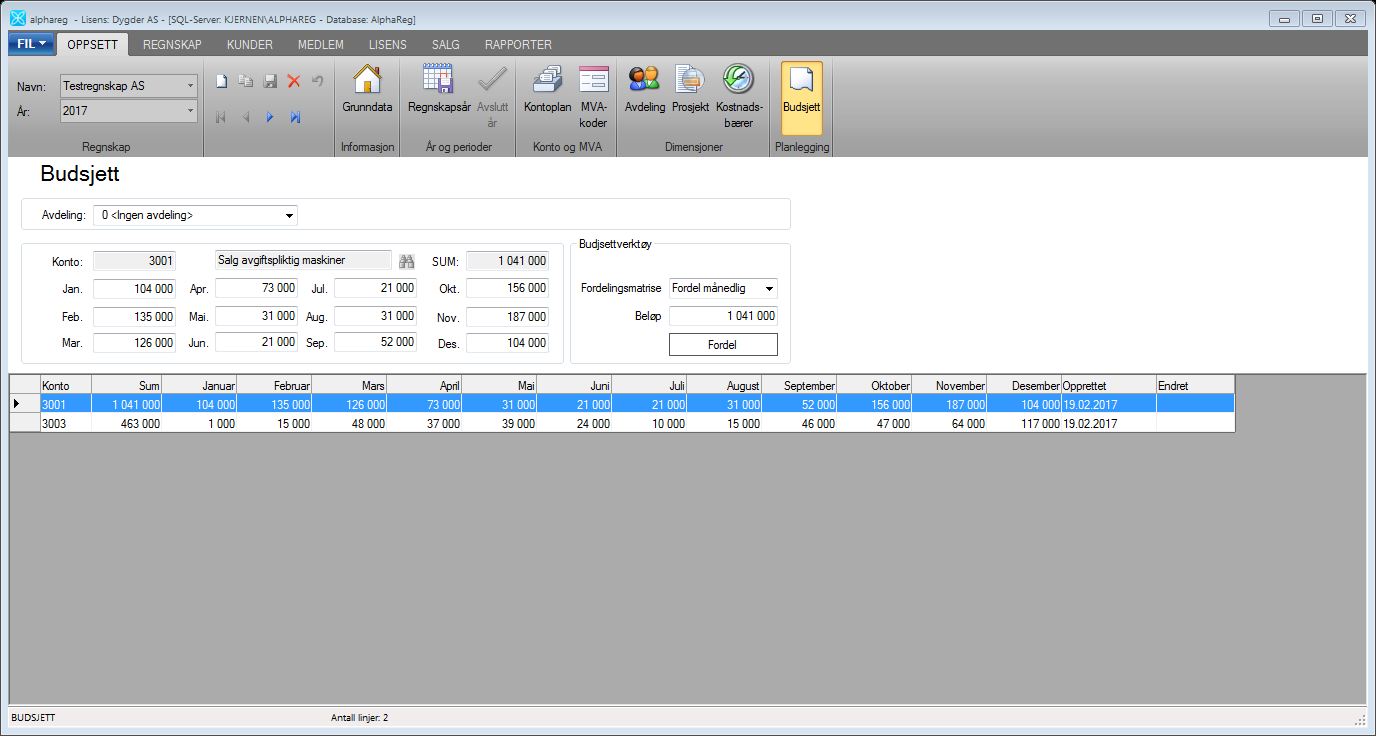 Lag en budsjettpost pr. konto
Lag ny post
Velg fordeling
Legg inn totalbeløp
Trykk «Fordel»
Lagre
Alternativt så kan beløpene fylles inn direkte i aktuell måned
Innstillinger
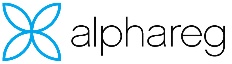 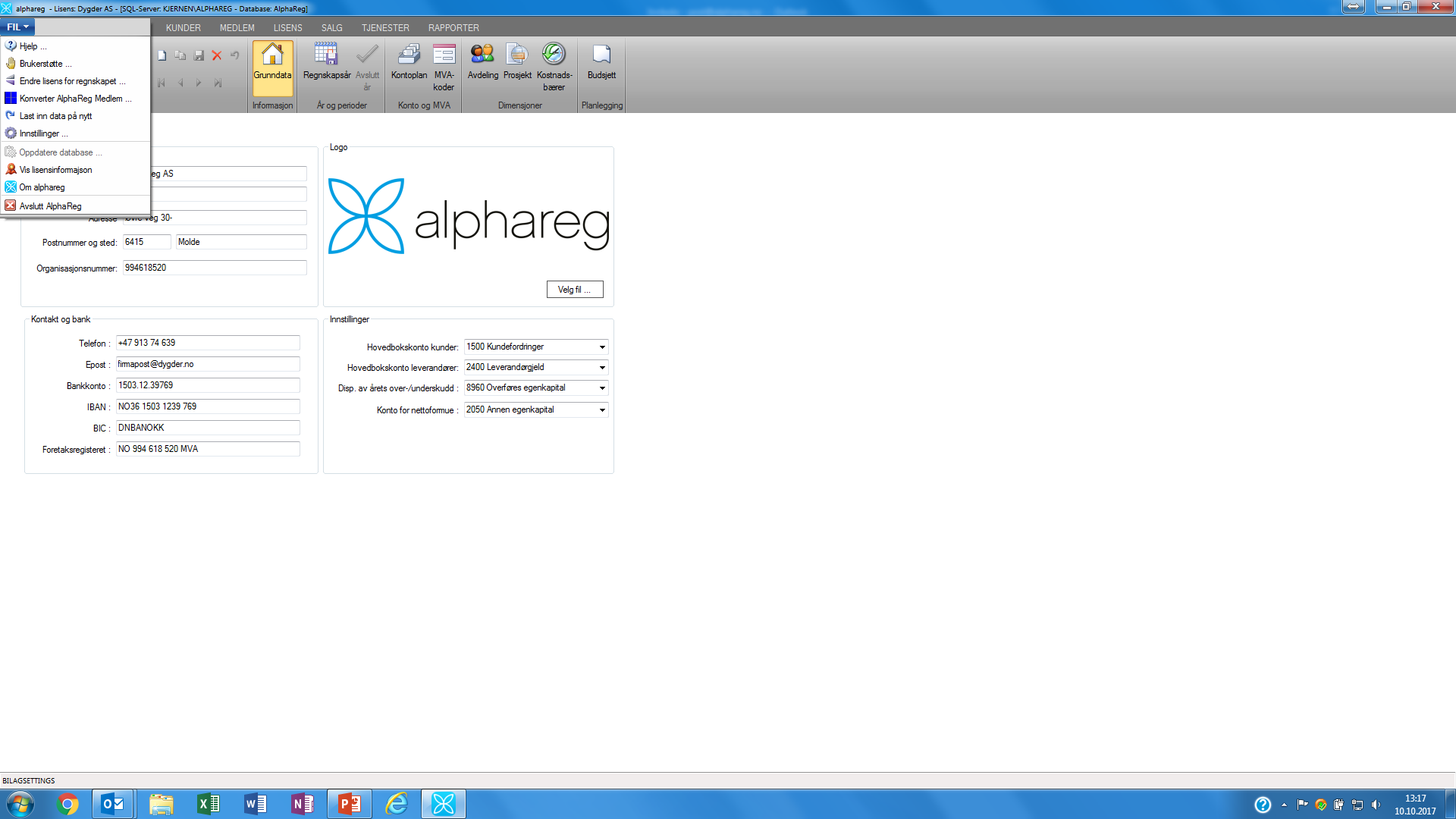 I tillegg til «Oppsett» finnes det en del grunndata under «Innstillinger»:
Velg «Fil»
Innstillinger
Innstillinger - Bilag
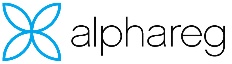 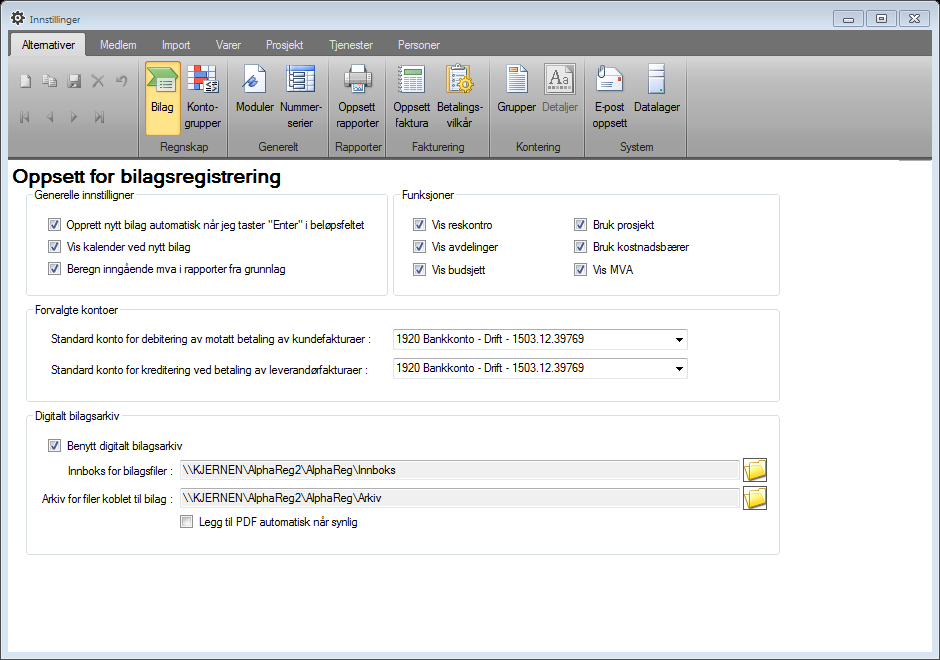 Noen grunnvalg for bilagsregistrering etc.:
Oppbygging av bilde for bilagsregistrering
Bruk Mva.
Bruk budsjett i systemet
Hurtiggenerering av bilag ved betaling av fakturaer. Kun ved bruk av Reskontro
Bilagsarkiv:
Velg hvor dine skannede dokumenter lagres, før og etter knytning mot bilag. Egen modul i systemet.
Innstillinger - Moduler
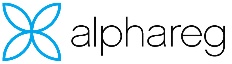 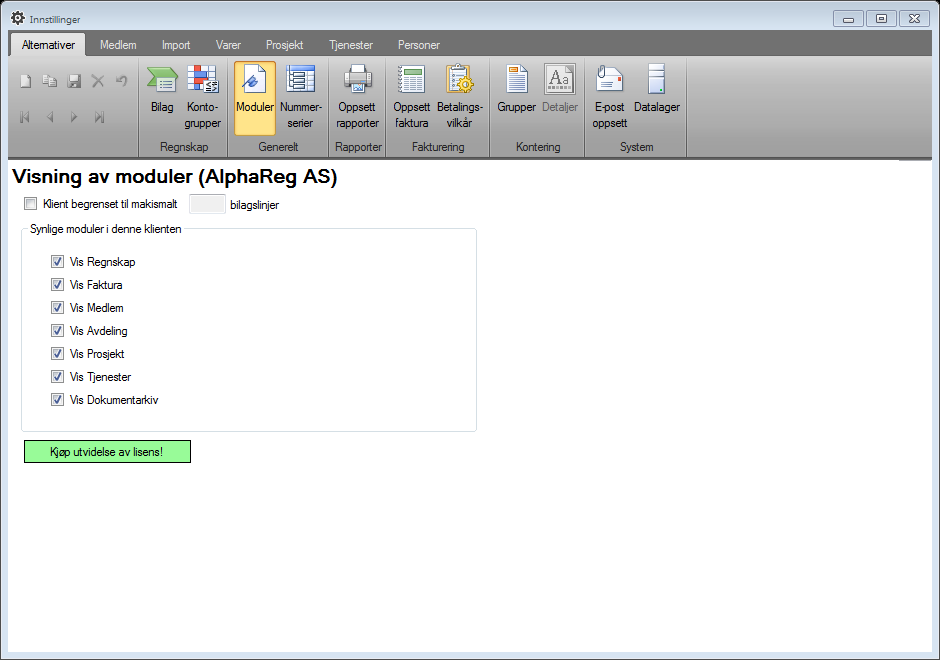 Her kan du velge moduler du vil teste ut som en prøveversjon.
Du kan også bestille utvidelse av lisens med valgte moduler.
Innstillinger - Rapporter
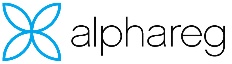 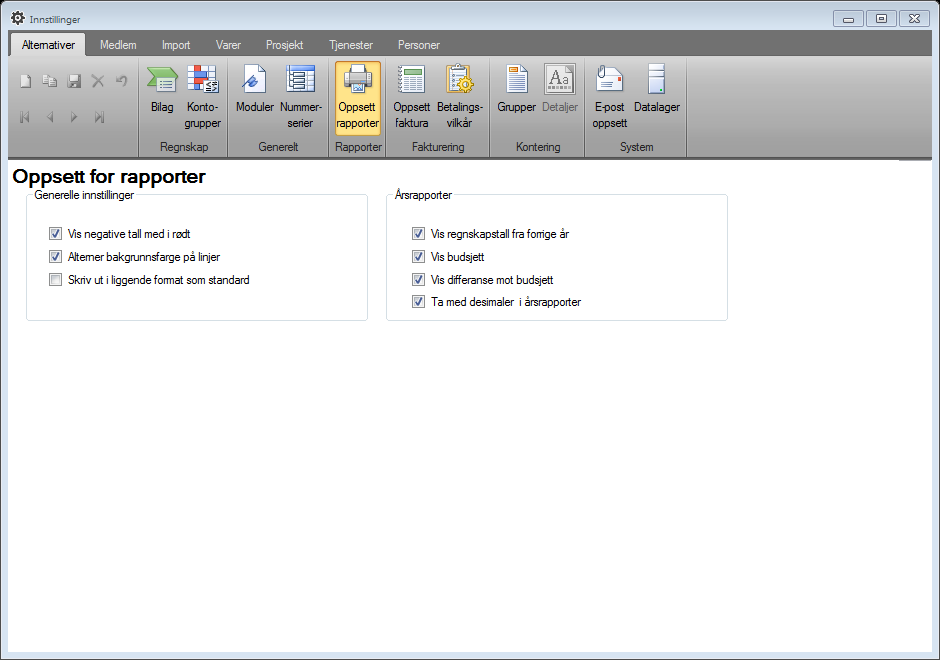 Noen valgfrie innstllinger for å styre utseende på rapporter
Innstillinger – Import av banktransaksjoner
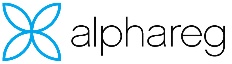 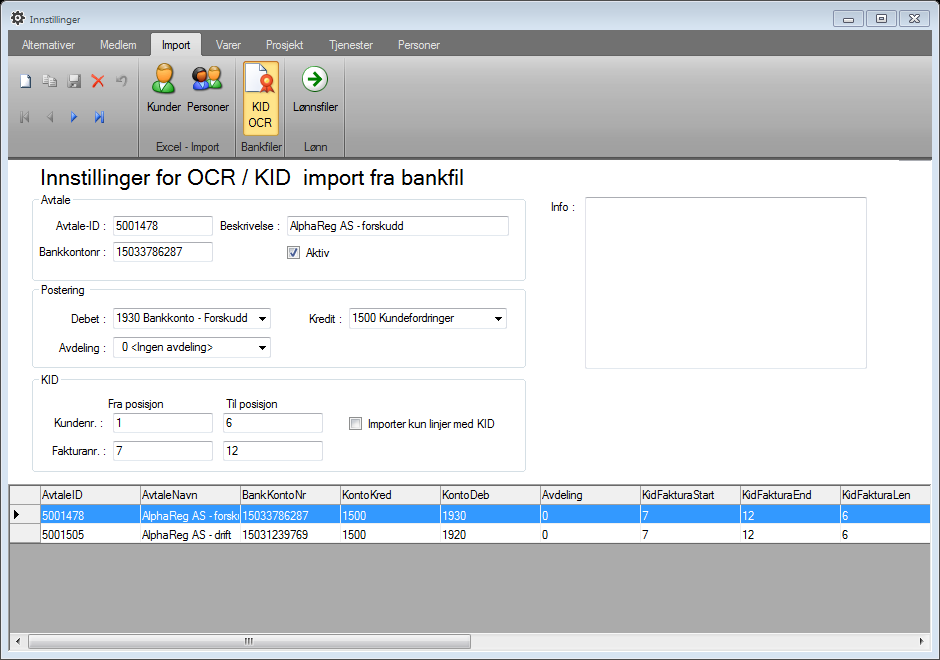 Les inn OCR-transaksjoner fra bank, der faktura inneholder KID:
Avtale med bank
Hvordan skal det posteres
Hvordan er KID bygget opp
Reskontro – Kunder / Leverandører - Ny
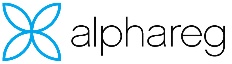 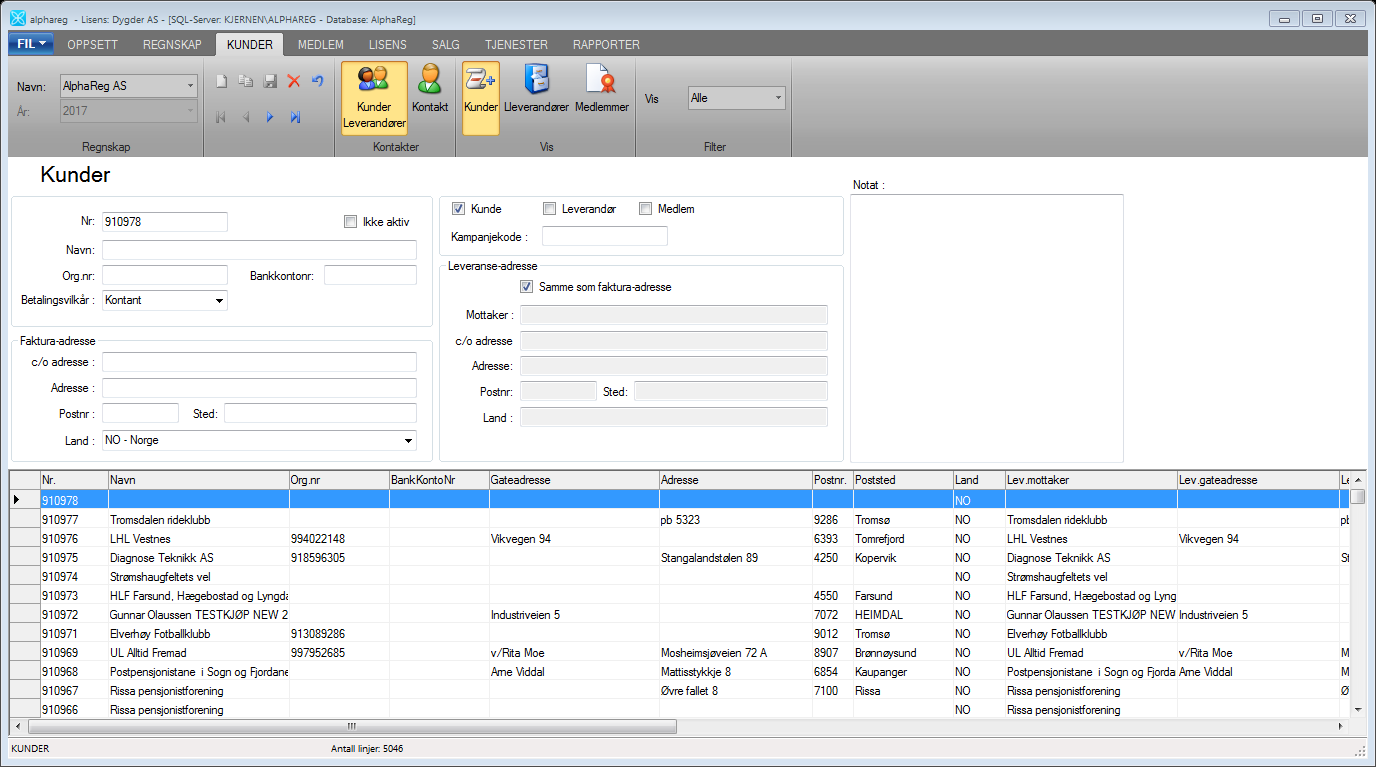 Ved bruk av reskontro
Velg reskontro under «Fil» og «Innstillinger»
Lag ny (Nummer kan overstyres)
Fyll inn alle opplysninger
Velg om kunde/leverandør.
Flagg for kunde/leverandør/medlem settes automatisk, avhengig av hvilken type som er valgt under «Vis»
Lagre
Reskontro – Kunder / Leverandører - Endre
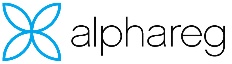 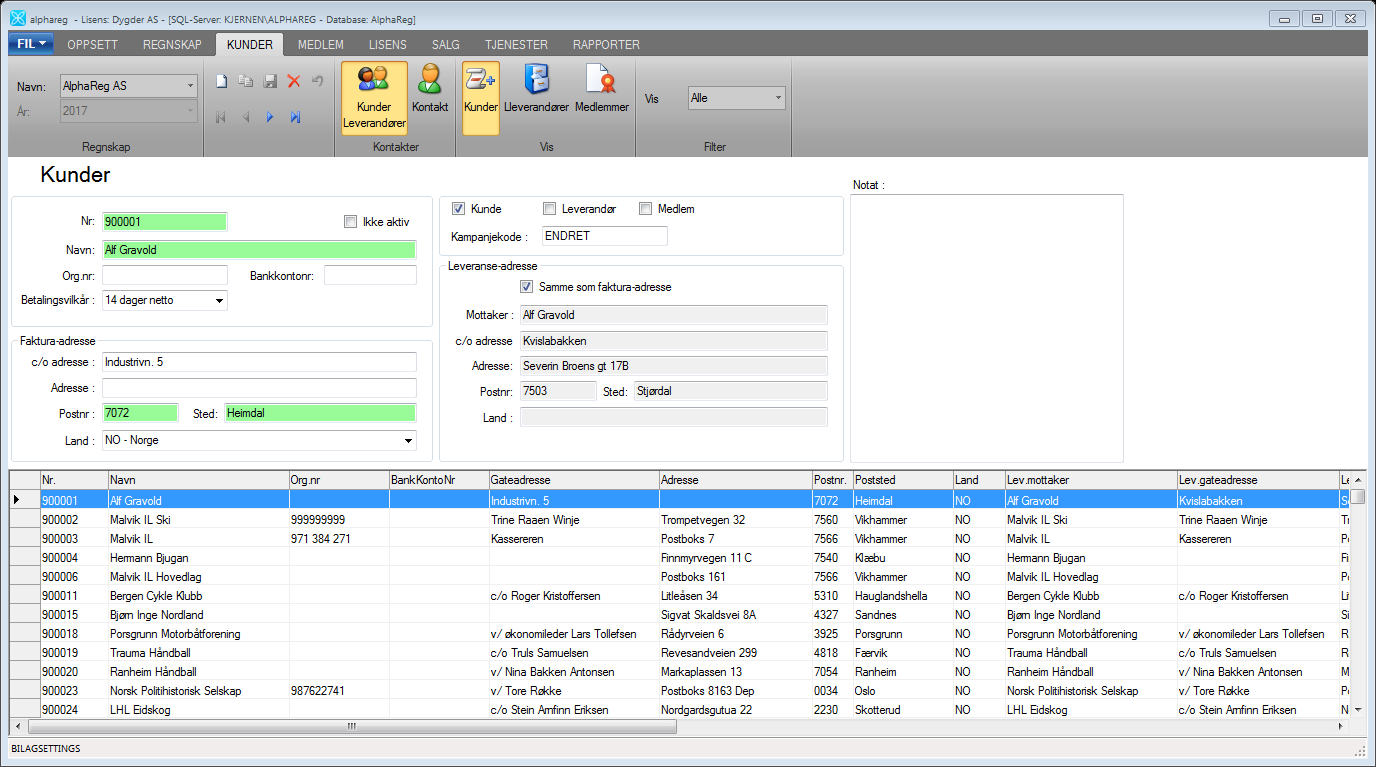 Ved bruk av reskontro
Velg reskontro under «Fil» og «Innstillinger»
Søk etter kunde ved å benytte Grønne felt. Det kan f.eks. søkes ut fra deler av navn.
Korriger opplysninger. Grønne felt kan endres ved å høyre-klikke i feltet og velge «Rediger alle felt».
Lagre
Reskontro – Kunder / Leverandører - Kontakter
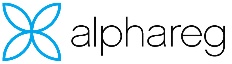 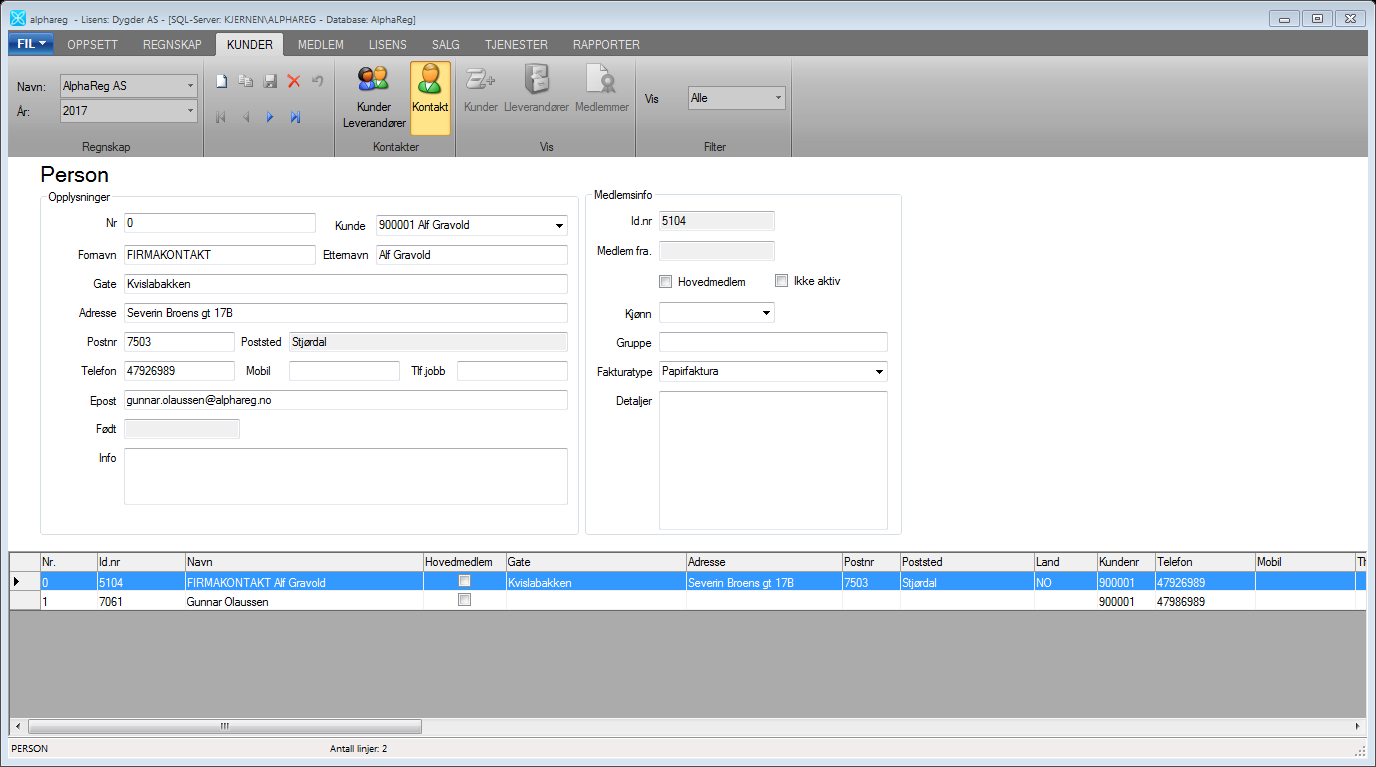 Legg inn / endre kundens eller leverandørens kontaktopplysninger.
Her finner du f.eks. e-post adresse